EEEFM Prof.ª Filomena Quitiba  
Piúma/ES, 1º semestre de 2019
DIAGRAMA VÊ: ESTUDANDO PARA O ENEM DE FORMA INVERTIDA
Aluno( s): XXXXXXXXX   HHHHHHHHHH
Série: 1° ano | Turma: N01 | Turno: Noturno. Valor: 5,0 pontos
Professores: Ana; Chirlei; Lucas e Maria Lúcia  -  lucas.perobas@gmail.com
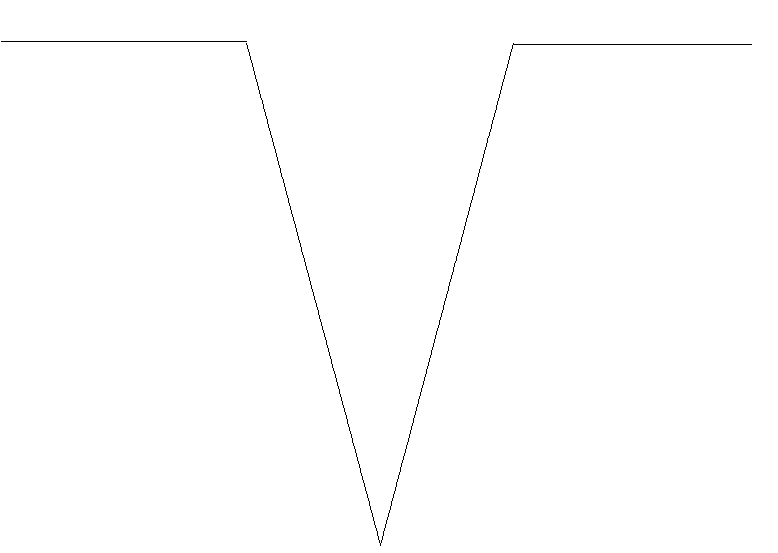 Domínio Conceitual
Domínio Metodológico
Asserções de valor: O Diagrama Vê traz melhor entendimento da Física.
Questão básica 
Suponha que 10 mg de açúcar (fórmula mínima            e massa molar igual a 30 g/mol) são dissolvidos em um litro de água; em quanto a DBO será aumentada?
Teoria: XXXXXXXXXXX
Asserções de conhecimento:
A letra E está correta,
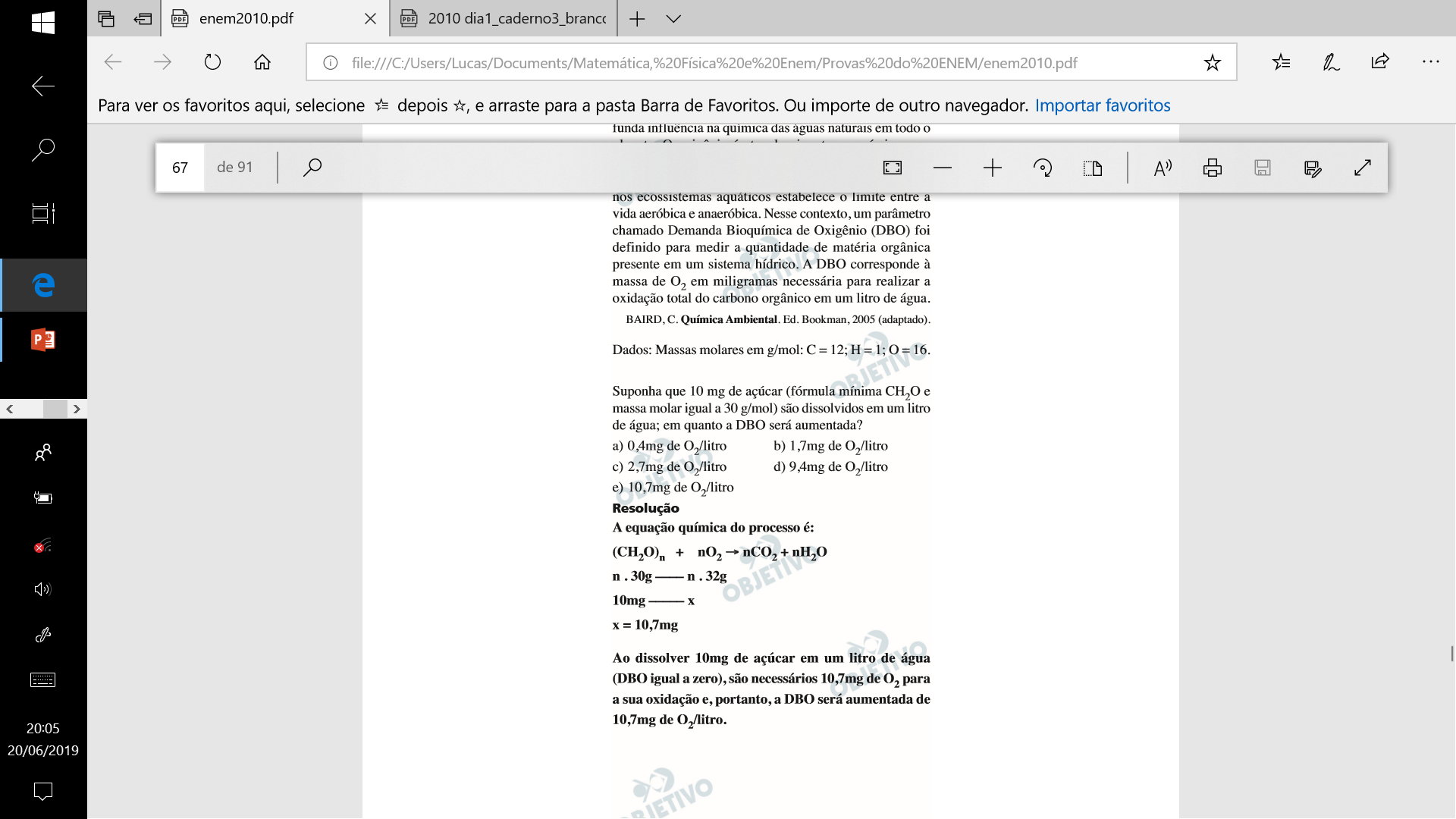 Princípios/necessidade didática:
XXXXXXXXXXXXXXX
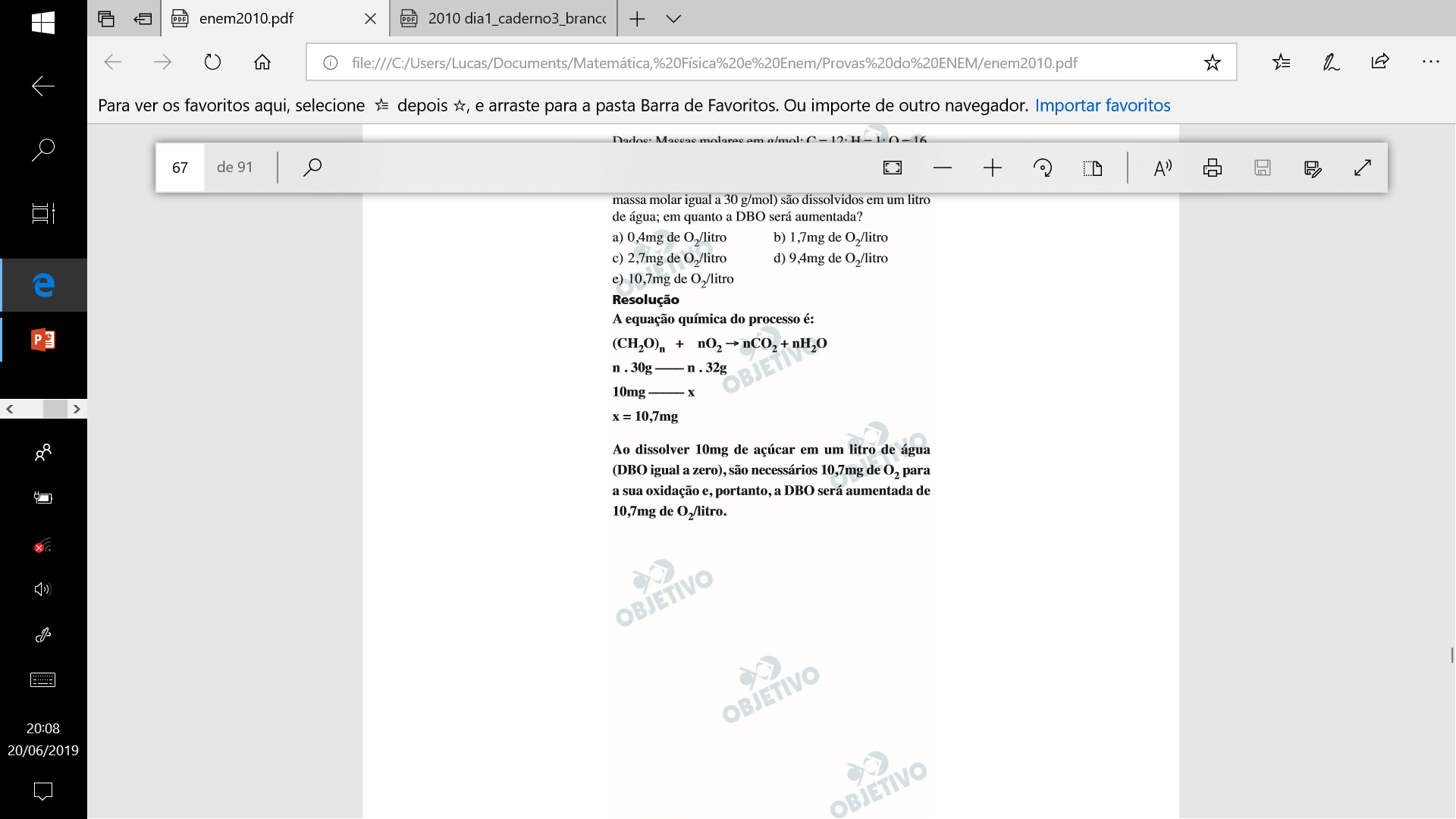 XXXXXXXXX
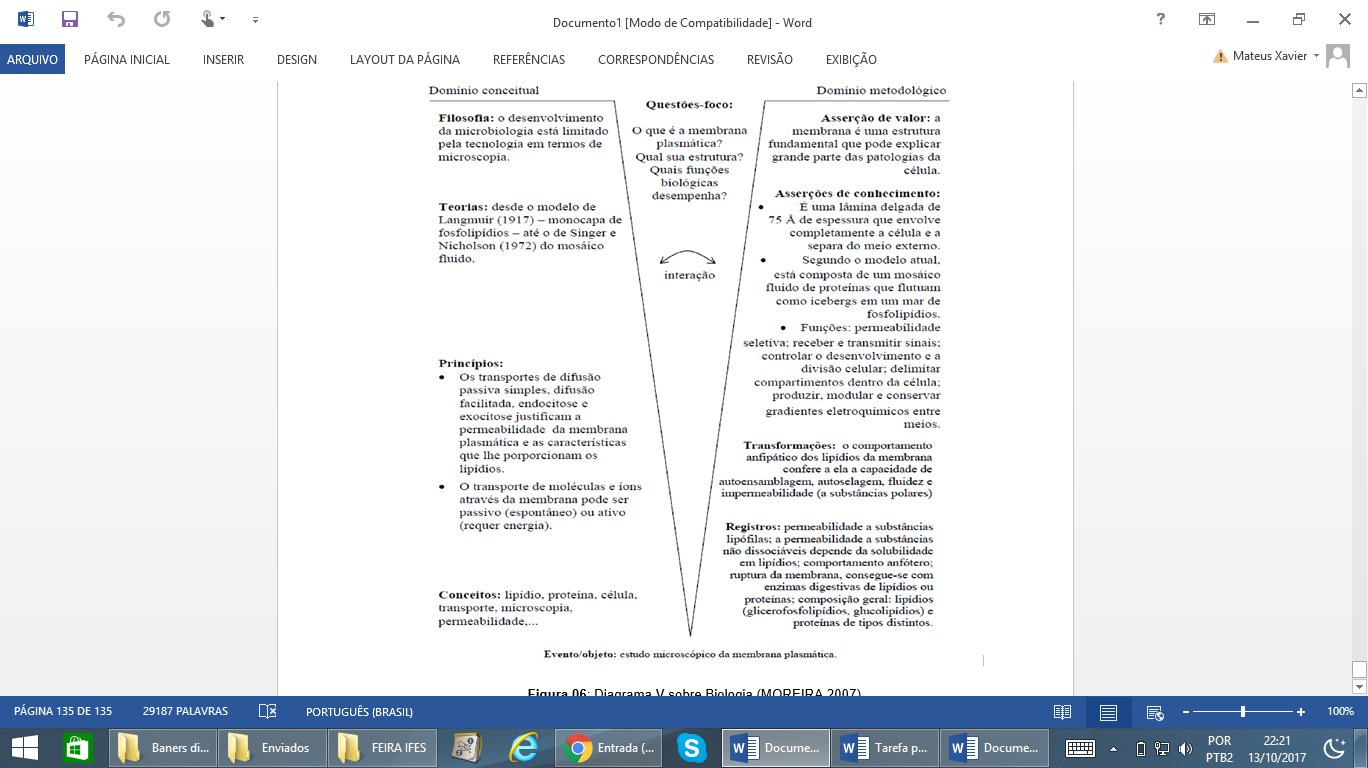 XXXXXXXXX
Conceitos: XXXXXXXXXXXXXX.
Interpretações: 
a) Errada, XXXXXXXXXXXXXXXX
Sentença Descritora: 
XXXXXXXXXXXXXXXXXXXXXXX
Competências socioemocionais: 
Aprender a conhecer: Raciocínio e Aprender a aprender.
Aprender a fazer: Protagonismo.
Aprender a ser: Construção e Execução do Projeto de Vida.
b) Errada, XXXXXXXXXXXXXXXXX
c) Errada, XXXXXXXXXXXXXX
Competências socioemocionais na BNCC: 
a) Valorizar e utilizar os conhecimentos historicamente construídos sobre o mundo físico, social, cultural e digital para entender e explicar a realidade, continuar aprendendo e colaborar para a construção de uma sociedade justa, democrática e inclusiva. 
b) Utilizar tecnologias digitais de comunicação e informação de forma crítica, significativa, reflexiva e ética nas diversas práticas do cotidiano (incluindo as escolares) ao se comunicar, acessar e disseminar informações, produzir conhecimentos e resolver problemas.
d) Errada, XXXXXXXXXXXXXX
e) Correta
Transformações:
Dados: Massas molares em g/mol: C = 12; H = 1; O = 16.
Suponha que 10 mg de açúcar (fórmula mínima            e massa molar igual a 30 g/mol) são dissolvidos em um litro de água; em quanto a DBO será aumentada?
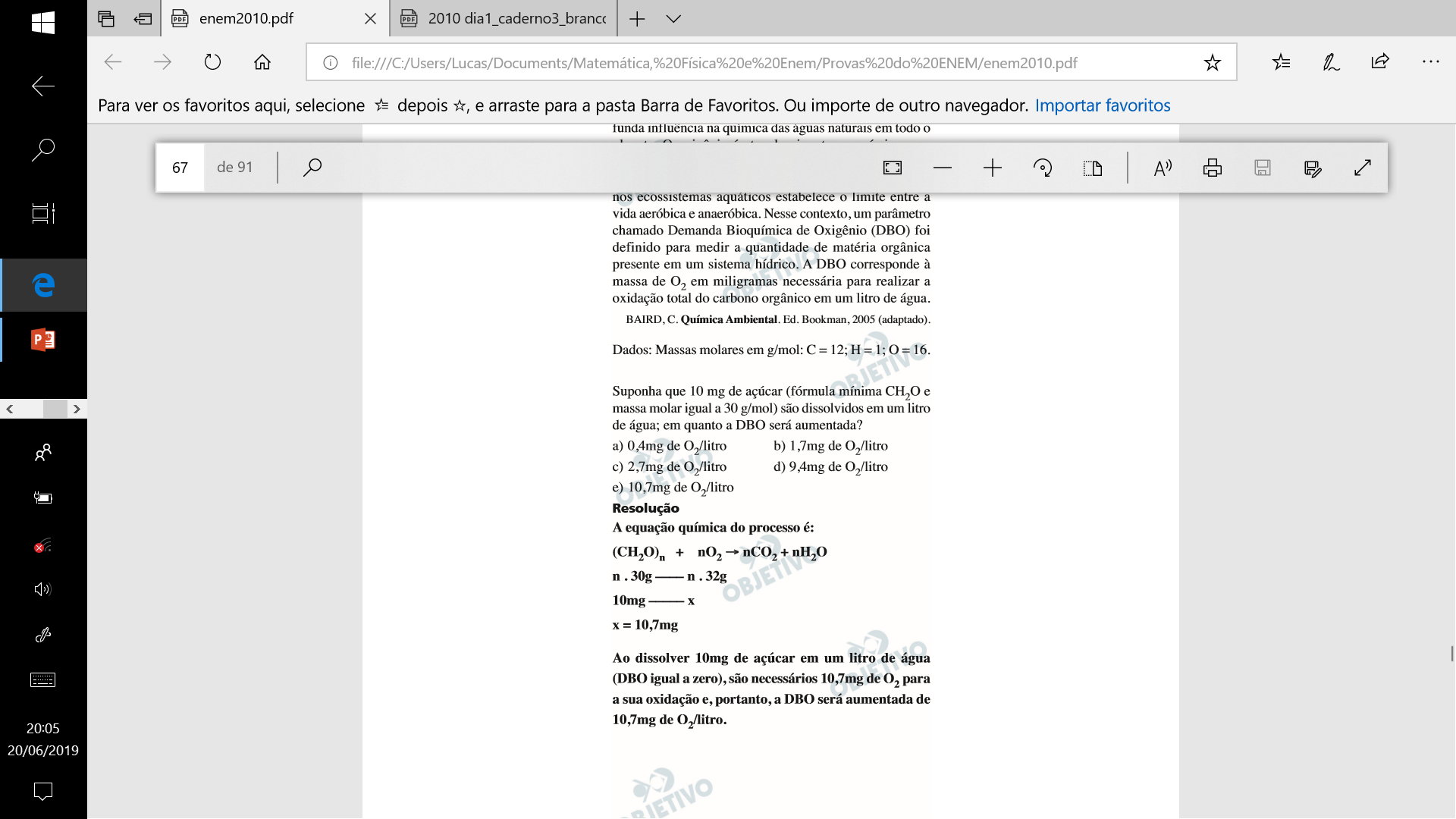 Competências Cognitivas:
Competência de ÁREA X - XXXXXXXXXXXXXXXXXXXXXXX.

Habilidade XX - XXXXXXXXXXXXXXXXXXXXXXXX.
Registros/Dados: Opções:
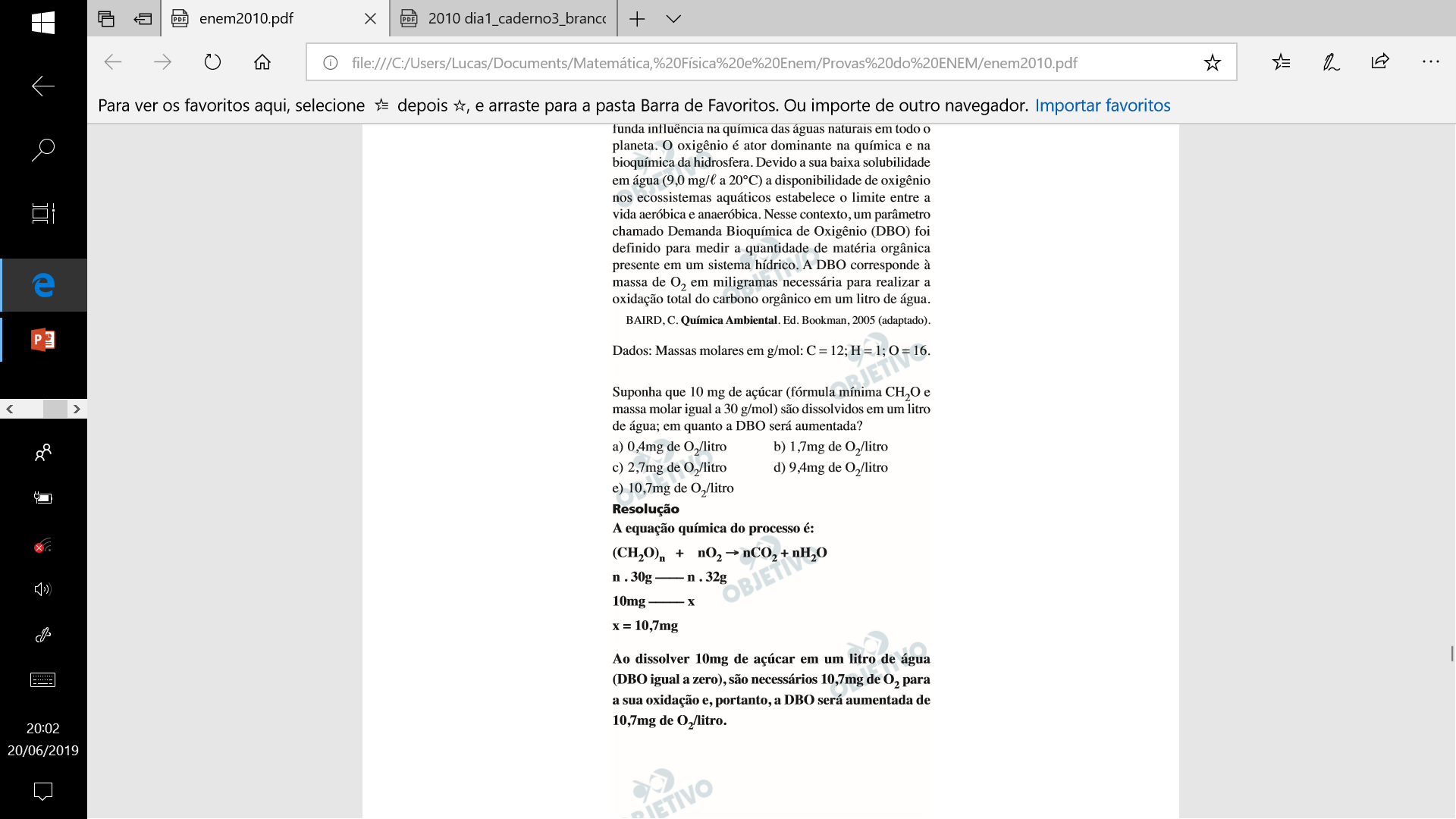 Evento 
ENEM: 2010 | Questão: 69, caderno branco|
Todos os organismos necessitam de água e grande parte deles vive em rios, lagos e oceanos. Os processos biológicos, como respiração e fotossíntese, exercem pro funda influência na química das águas naturais em todo o planeta. O oxigênio é ator dominante na química e na bioquímica da hidrosfera. Devido a sua baixa solubilidade em água (9,0 mg/l 20°C) a disponibilidade de oxigênio nos ecossistemas aquáticos estabelece o limite entre a vida aeróbica e anaeróbica. Nesse contexto, um parâmetro chamado Demanda Bioquímica de Oxigênio (DBO) foi definido para medir a quantidade de matéria orgânica presente em um sistema hídrico. A DBO corresponde à massa de O2 em miligramas necessária para realizar a oxidação total do carbono orgânico em um litro de água. BAIRD, C. Química Ambiental. Ed. Bookman, 2005 (adaptado).
[Speaker Notes: Suporte: www.wikifisica.com; https://curriculointerativo.sedu.es.gov.br/  e https://sedudigital.wixsite.com/preenemdigital]